Fear of Change
Sermon for Sunday, October 20, 2013
Acts Community Church
Life
The average person
Breathes some 30 billion times Sleeps 250,000 hours,Eats about  76,000 meals.Go to the bathroom 200,000 times
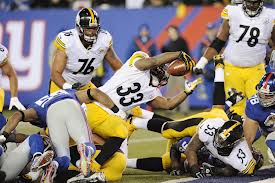 I remember my first job...
My first job was working in an orange juice factory, but I got canned: couldn't concentrate. Then I worked in the woods as a lumberjack, but I just couldn't hack it, so they gave me the axe. Next I tried working in a muffler factory but that was exhausting.
Finally, I attempted to be a deli worker, but any way I sliced it, I couldn't cut the mustard
Judges 6:7-10 (NIV)
7  When the Israelites cried to the LORD because of Midian, 8  he sent them a prophet, who said, "This is what the LORD, the God of Israel, says: I brought you up out of Egypt, out of the land of slavery. 9  I snatched you from the power of Egypt and from the hand of all your oppressors. I drove them from before you and gave you their land. 10  I said to you, 'I am the LORD your God; do not worship the gods of the Amorites, in whose land you live.' But you have not listened to me."
Judges 6:12 (NIV)
12  When the angel of the LORD appeared to Gideon, he said, "The LORD is with you, mighty warrior."
Judges 6:13 (NIV)
13  "But sir," Gideon replied, "if the LORD is with us, why has all this happened to us? Where are all his wonders that our fathers told us about when they said, 'Did not the LORD bring us up out of Egypt?' But now the LORD has abandoned us and put us into the hand of Midian."
Judges 6:14 (NIV)
14  The LORD turned to him and said, "Go in the strength you have and save Israel out of Midian's hand. Am I not sending you?"
Judges 6:15 (NIV)
15  "But Lord," Gideon asked, "how can I save Israel? My clan is the weakest in Manasseh, and I am the least in my family."
Judges 6:16 (NIV)
16  The LORD answered, "I will be with you, and you will strike down all the Midianites together."
Judges 6:17-18 (NIV)
17  Gideon replied, "If now I have found favor in your eyes, give me a sign that it is really you talking to me.
Judges 6:23-24 (NIV)
23  But the LORD said to him, "Peace! Do not be afraid. You are not going to die." 24  So Gideon built an altar to the LORD there and called it The LORD is Peace. To this day it stands in Ophrah of the Abiezrites.
Judges 6:25-26 (NIV)
25  That same night the LORD said to him, "Take the second bull from your father's herd, the one seven years old. Tear down your father's altar to Baal and cut down the Asherah pole beside it. 26  Then build a proper kind of altar to the LORD your God on the top of this height. Using the wood of the Asherah pole that you cut down, offer the second bull as a burnt offering."
Judges 6:36-40 (NIV)
36  Gideon said to God, "If you will save Israel by my hand as you have promised-- 37  look, I will place a wool fleece on the threshing floor. If there is dew only on the fleece and all the ground is dry, then I will know that you will save Israel by my hand, as you said." 38  And that is what happened. Gideon rose early the next day; he squeezed the fleece and wrung out the dew--a bowlful of water. 39  Then Gideon said to God, "Do not be angry with me. Let me make just one more request. Allow me one more test with the fleece. This time make the fleece dry and the ground covered with dew." 40  That night God did so. Only the fleece was dry; all the ground was covered with dew.
Judges 7:2-8 (NIV)
2  The LORD said to Gideon, "You have too many men for me to deliver Midian into their hands. In order that Israel may not boast against me that her own strength has saved her,
Judges 7:9-15 (NIV)
9  During that night the LORD said to Gideon, "Get up, go down against the camp, because I am going to give it into your hands. 10  If you are afraid to attack, go down to the camp with your servant Purah 11  and listen to what they are saying. Afterward, you will be encouraged to attack the camp." So he and Purah his servant went down to the outposts of the camp.
12  The Midianites, the Amalekites and all the other eastern peoples had settled in the valley, thick as locusts. Their camels could no more be counted than the sand on the seashore. 13  Gideon arrived just as a man was telling a friend his dream. "I had a dream," he was saying. "A round loaf of barley bread came tumbling into the Midianite camp. It struck the tent with such force that the tent overturned and collapsed." 14  His friend responded, "This can be nothing other than the sword of Gideon son of Joash, the Israelite. God has given the Midianites and the whole camp into his hands." 15  When Gideon heard the dream and its interpretation, he worshiped God. He returned to the camp of Israel and called out, "Get up! The LORD has given the Midianite camp into your hands."
Judges 7:19-21 (NIV)
19  Gideon and the hundred men with him reached the edge of the camp at the beginning of the middle watch, just after they had changed the guard. They blew their trumpets and broke the jars that were in their hands. 20  The three companies blew the trumpets and smashed the jars. Grasping the torches in their left hands and holding in their right hands the trumpets they were to blow, they shouted, "A sword for the LORD and for Gideon!" 21  While each man held his position around the camp, all the Midianites ran, crying out as they fled.
10  I said to you, 'I am the LORD your God; do not worship the gods of the Amorites, in whose land you live.' But you have not listened to me."
Judges 6:12 (NIV) 12  When the angel of the LORD appeared to Gideon, he said, "The LORD is with you, mighty warrior."
Judges 6:14 (NIV) 14  The LORD turned to him and said, "Go in the strength you have and save Israel out of Midian's hand. Am I not sending you?"
Judges 6:16 (NIV) 16  The LORD answered, "I will be with you, and you will strike down all the Midianites together."
Judges 6:17-18 (NIV) 17  Gideon replied, "If now I have found favor in your eyes, give me a sign that it is really you talking to me.
Judges 6:23-24 (NIV) 23  But the LORD said to him, "Peace! Do not be afraid. You are not going to die." 24  So Gideon built an altar to the LORD there and called it The LORD is Peace
Judges 6:25-26 (NIV) 25  That same night the LORD said to him, "Take the second bull from your father's herd, the one seven years old. Tear down your father's altar to Baal and cut down the Asherah pole beside it. 26  Then build a proper kind of altar to the LORD your God on the top of this height. Using the wood of the Asherah pole that you cut down, offer the second bull as a burnt offering."
Judges 7:2-8 (NIV) 2  The LORD said to Gideon, "You have too many men for me to deliver Midian into their hands. In order that Israel may not boast against me that her own strength has saved her,
Judges 7:9-15 (NIV) 9  During that night the LORD said to Gideon, "Get up, go down against the camp, because I am going to give it into your hands. 10  If you are afraid to attack, go down to the camp with your servant Purah 11  and listen to what they are saying. Afterward, you will be encouraged to attack
20  The three companies blew the trumpets and smashed the jars. Grasping the torches in their left hands and holding in their right hands the trumpets they were to blow, they shouted, "A sword for the LORD and for Gideon!"